Tìm hiểu trò chơi dân gian
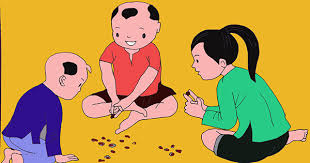 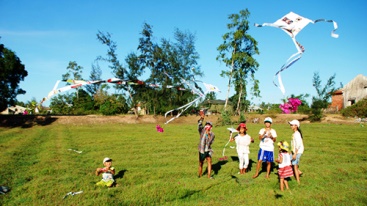 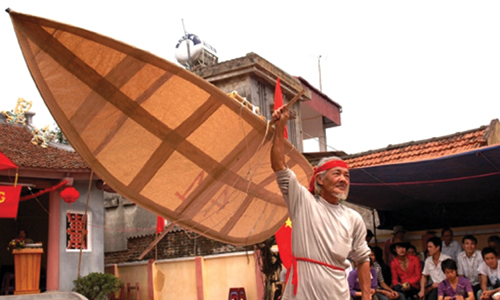 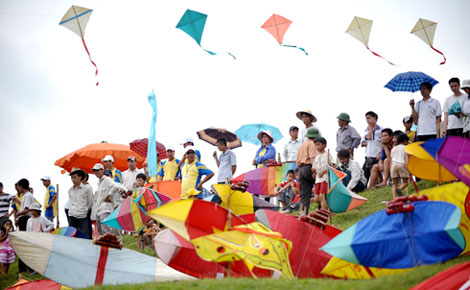 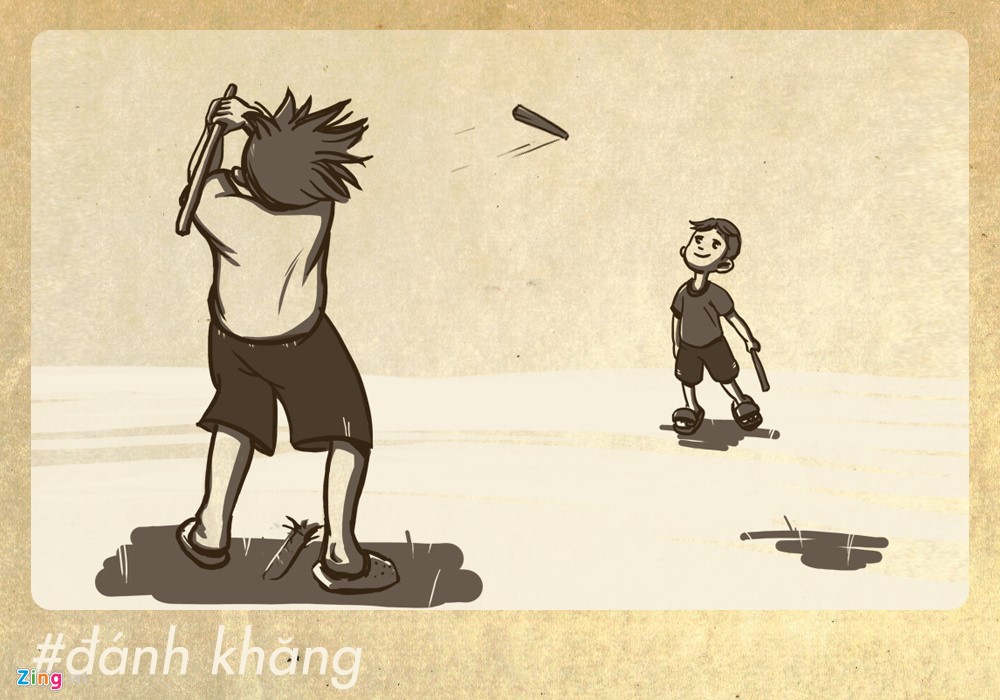 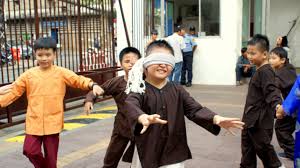 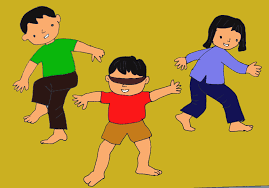 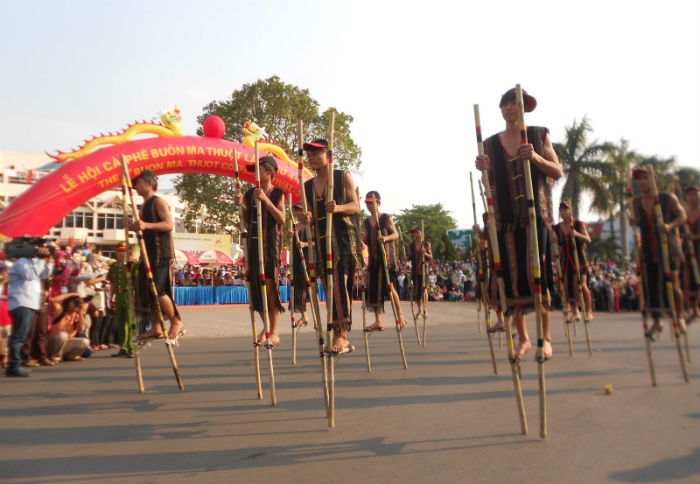 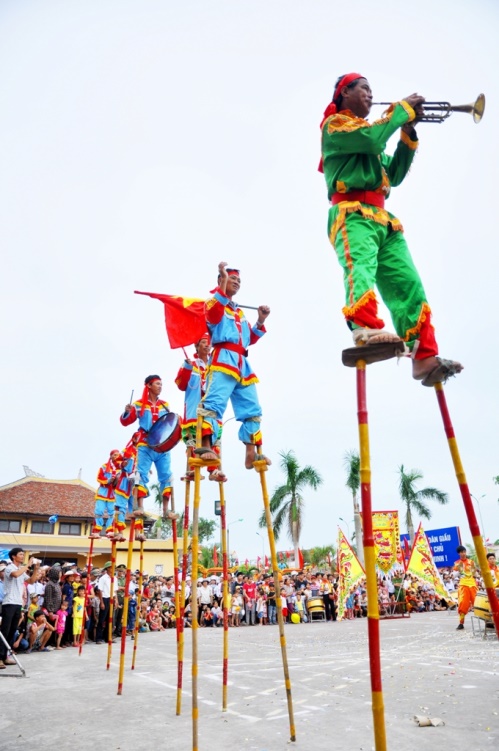 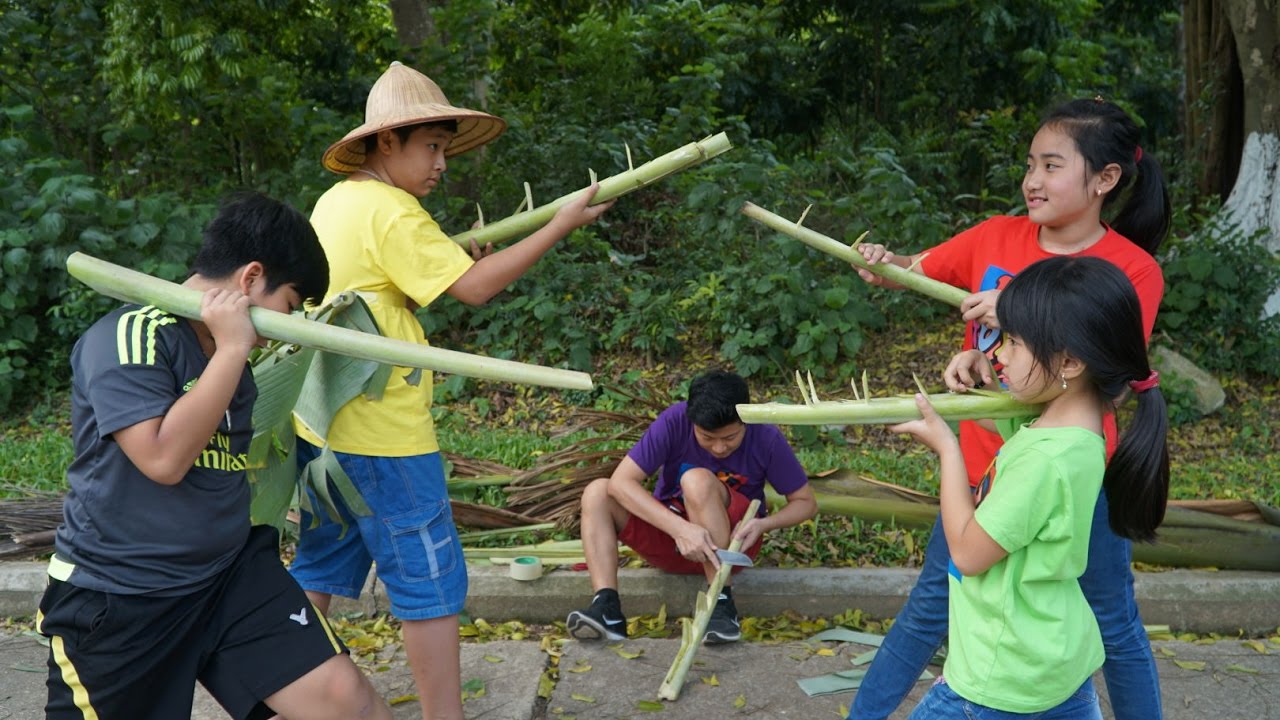 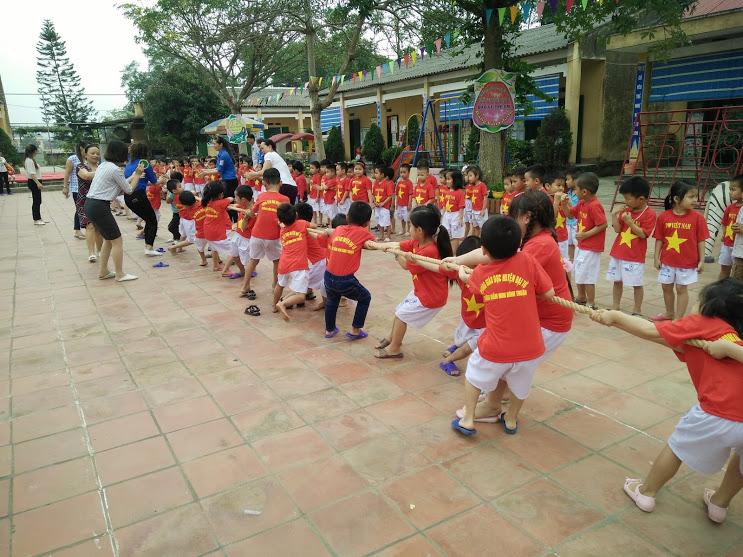 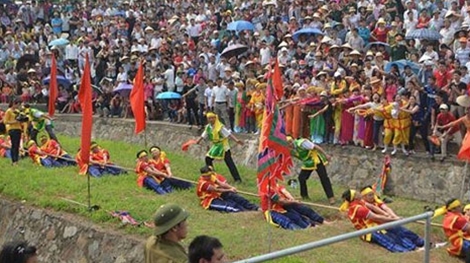